Flexible Sleeper Berth Pilot Program
October 27, 2014

Martin R. Walker,
 Chief Research Division
Effects of Split Sleep on CMV   Driver Safety and Health
An in-residence laboratory was conducted on 53 healthy participants from January 10, 2010 to May 5, 2011. 
Study evaluated split sleep versus consolidated sleep based on total sleep time, performance, subjective drowsiness, and biomedical measures that correlated with health. 	
Three group design: 1. Consolidated nighttime sleep, 2. Split sleep, and 3.  Consolidated daytime sleep. 	
Findings:  The daytime consolidated sleep group slept less, had increased sleepiness, and an increase in blood glucose and testosterone at the end of the work week.  
Conclusion:  Results suggested that when consolidated nighttime sleep was not possible, split sleep is preferable to consolidated daytime sleep.
http://ntl.bts.gov/lib/51000/51200/51254/12-003-Split-Sleep_Investigation-of-the-Effects-of-Split-Sleep-Schedules-on-Commercial-Vehicle-Driver-Safety-and-Health-508.pdf
Effects of Split Sleep on CMV Driver Safety and Health
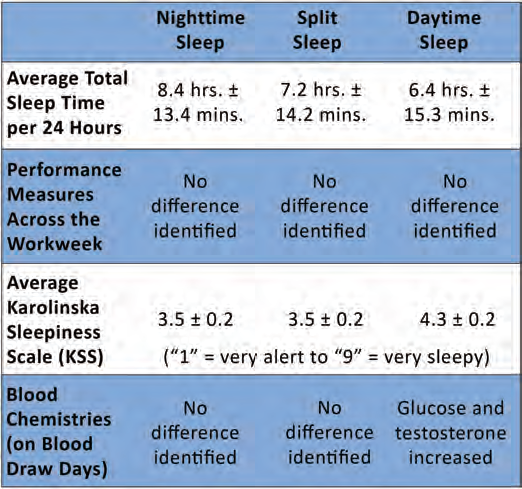 Flexible Sleeper Berth Provision
Establish a pilot program as specified in 49 CFR Section 381.400.  
A pilot program allows collection of specific data for evaluating alternatives to the regulations or innovative approaches to safety while ensuring safety goals of the regulations are satisfied.  
Study in which temporary regulatory relief from the sleeper berth provision to allow some driver flexibility to split sleep when tired.  
The number of participants must be large enough to ensure statistically valid findings.  
Pilot program must include an oversight plan to ensure that participants comply with the terms and conditions of participation (Study Protocol) , and procedures to protect the health and safety of study participants and the general public.
[Speaker Notes: Proposed Sleeper Berth Provision.  Drivers using the sleeper berth provision must take at least 8 hours in the sleeper berth, this time can be split into any combination of 2 periods, plus a separate 2 consecutive hours either in the sleeper berth, off duty, or any combination of the two.  Sleeper Berth time will not be calculated in the 14 hour period.]
Pilot Program Design
Purpose:  Evaluate the impact on driver fatigue of allowing drivers to split their sleep into multiple periods during the day and night. 
Design:  Within Subject and Between Subject Research Design
Method:  Automated data collection to reduce researcher/driver interface 
Period of Data Collection:  90 days  
Study Sample:  Stratified                                                                                                                     sample based on carrier size                                                                                                      and other important groups
Goal is to Collect Data on 200 Drivers
[Speaker Notes: FMCSA want to stratify the sample based on carrier size (small, medium, and large) or up to 600 drivers.  Additionally, FMCSA wants to include a sample of up to 200 owner operators and 200 team drivers. The Agency is often criticized for not including small carries and owner operators in their research studies.  The Agency will solicit volunteers via Owner-Operator Independent Drivers Association (OOIDA) and the National Association of Small Trucking Companies (NASTC).]
Study Process
Automated data collection to reduce researcher/driver interface
Data Collected
Driving Behavior:  Use fleet management system or an Onboard Monitoring System (OBMS) to monitor driving behavior that might be indicative of fatigue – Safety critical events, shifting patterns, speed variability, curve events, and lane departures and vehicle movement. 
Psychomotor Vigilance Task (PVT):  PVT measures reaction times                     to stimuli. Drivers will perform PVT when completing their duty day                                    and at the start of their next duty day. 
Actigraph Watch:  Collect actigraphy data wirelessly on sleep/wake                  patterns, heart rate, respiration rate and physical activity. 
Electronic Driver Logbooks:  Drivers’ logs could be collected with the primary purpose of tracking how they are splitting their off-duty time. 
Karolinska Sleepiness Scale (KSS): The KSS is a 9-point subjective sleepiness scale that has been shown to provide a good estimate of sleepiness. 
Roadside Violations:  Collect data of driver roadside violations
Crashes and Incidents: Data on crashes and other incidents would be     collected and include time of day, severity, and type of crash. 
Driver Survey:  Identify driver opinions regarding sleep flexibility
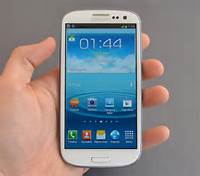 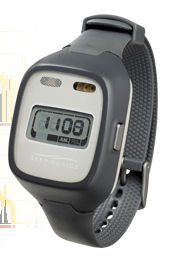 [Speaker Notes: Notes 

1.]
Final Products
Previous laboratory research suggests that by allowing greater flexibility in sleep time and placement (increasing night-time sleep) for CMV drivers may result in improved safety outcomes by improving or sustaining driver alertness.

Study report that tests the premise that allowing greater flexibility in sleep time and placement will reduce driver fatigue.

Public use data set on work hours and driver fatigue.